일식 문화
22101452 이형진
목차
특징
요리 종류
일본 음료
일본 간식
각 계절 음식
특징1
채소,과일,해산물, 해초 등 풍부
세계에서 가장 큰 어장
쌀과 반찬
술과 조화
특징2
전통적으로 육식 식품 금지
유제품의 인기x
강한 향신료 사용x
요리종류(고기)
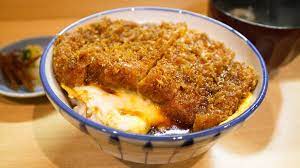 샤브샤브
카츠돈
돼지고기 스푸
고기 감자
모부나베
샤키야키
요리종류(철판구이)
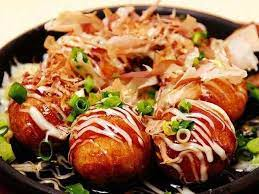 몬자야키
에노미야키
타코야키
야키니쿠
요리종류(튀김)
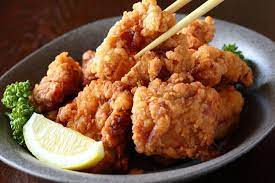 카라아게
사츠마 튀김
스크래핑
요리종류(구운요리)
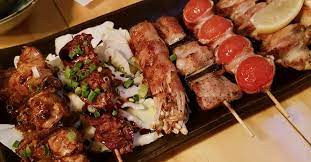 구운 생선
데리야키
야키토리
가바야키
요리종류(국수)
우동
소바 국수
고기국수
라멘
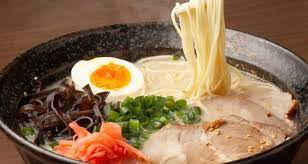 일본 음료(사케)
사케
소주
아와모리
무메슈
토노토
혼코시
화이트사케
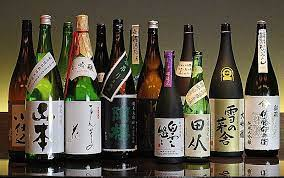 일본음료(차)
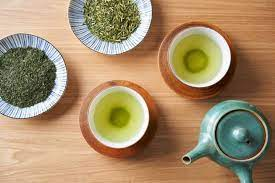 녹차
쿄쿠로
현미자
반차
호지차
말차
보리차
일본 간식
만주
다이후쿠
도리야키
카스텔라
모찌
오야나기 캔디
오하기
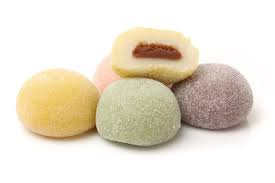 각 계절 음식
1월~~12월
1월, 2월
붉은 콩 죽
정어리 
볶은 콩
나나쿠사 죽
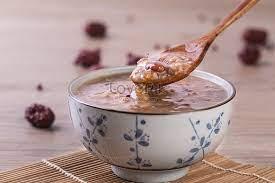 3월, 4월
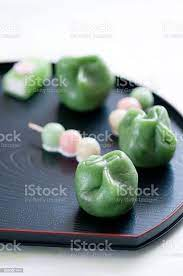 쿠사 떡
만두
달콤한 차
5월,6월
가시와 떡
콩쌀
가다랑어
된장국
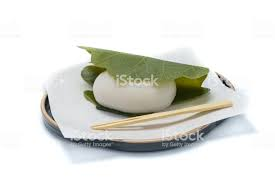 7월, 8월
국수
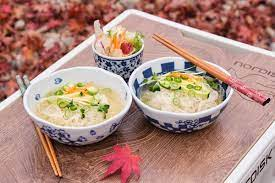 9월, 10월
만두
밥
콩
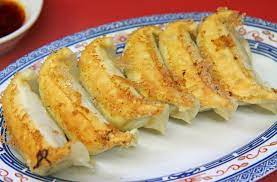 11월, 12월
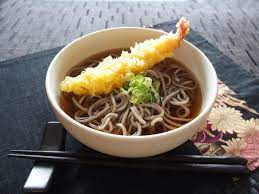 치토세 캔디
고구마
호박 
새해 소바
동영상 자료
(24) 일본음식에 관한 매우 재미있는 사실 - YouTube
자료출처
일본 요리 - 위키백과, 우리 모두의 백과사전 (wikipedia.org)
감사합니다